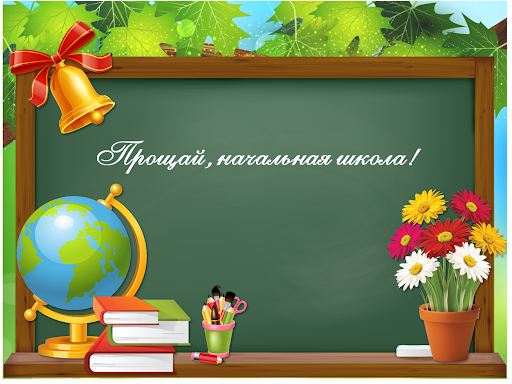 Matematika    2-sinf
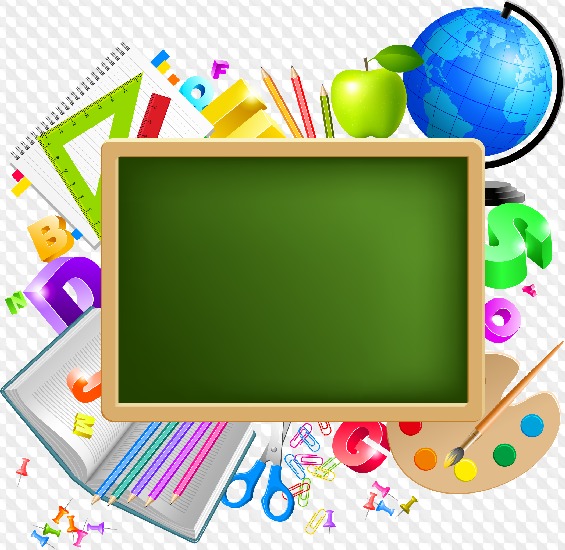 Mustaqil topshiriqni 	 	 tekshiramiz:
 182-bet. 38-misol
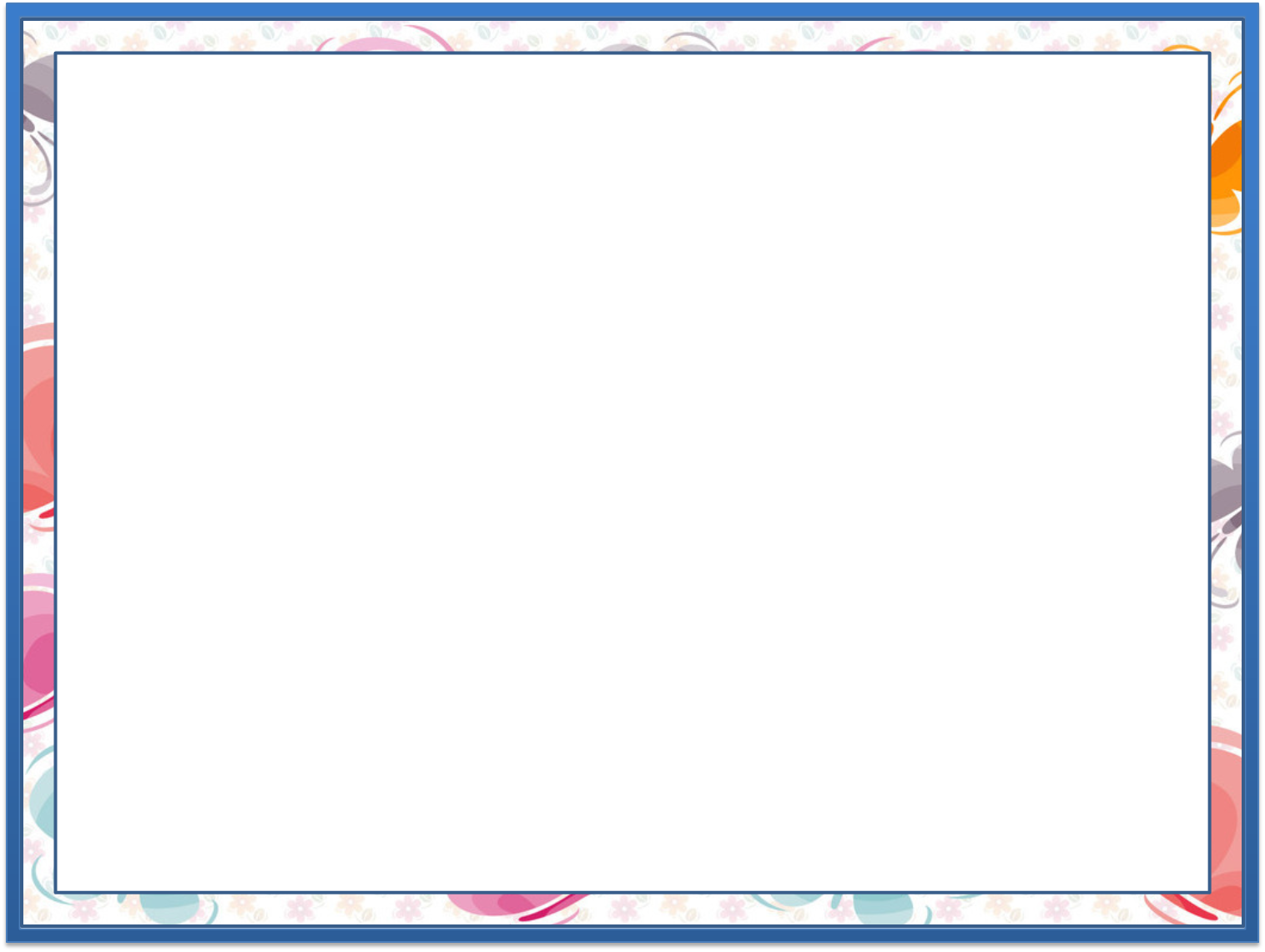 Hisoblaymiz va bo‘sh joylarni to‘ldiramiz. (182-bet)
38
6
4
12 : 2 = 6
18 : 3 = __
16 : 4 = __
4
3 x __ = 18
4 x __ = 16
6
2 x 6 = 12
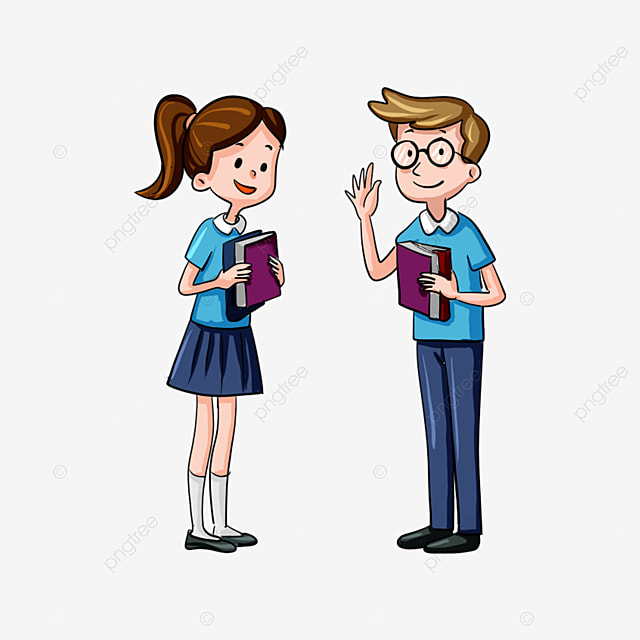 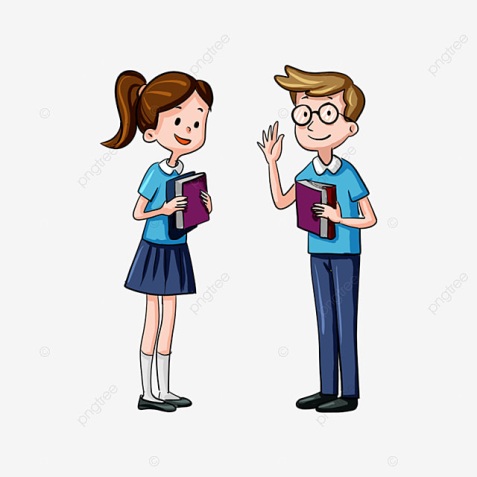 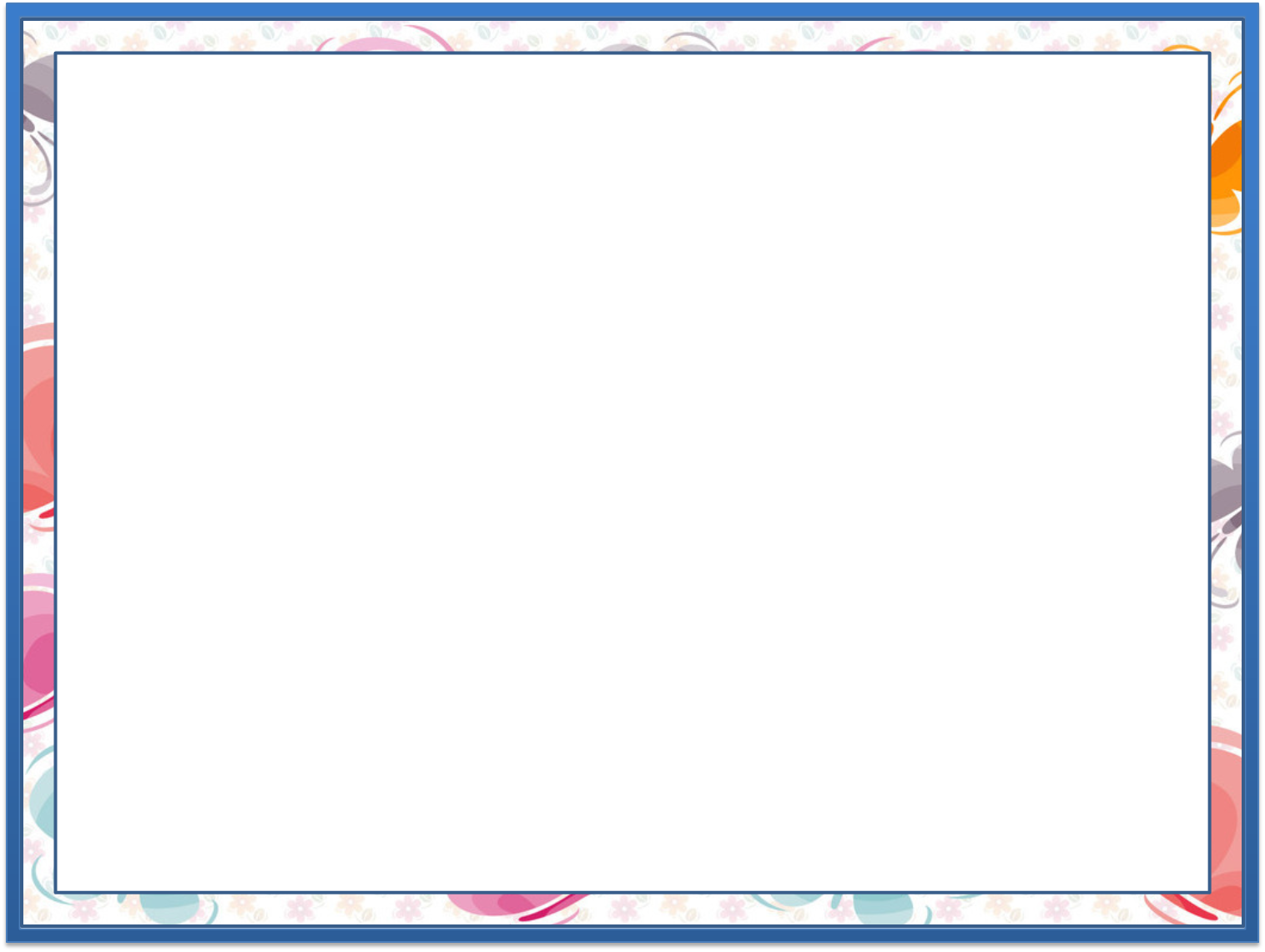 Natijalar to‘g‘ri bo‘ladigan mos sonlarni topamiz.
39
5
…
2   x          =   1    6
8
…
x
9
8
…
…
0
4
3    x         =    1    2
1
…
45
=
=
0
8
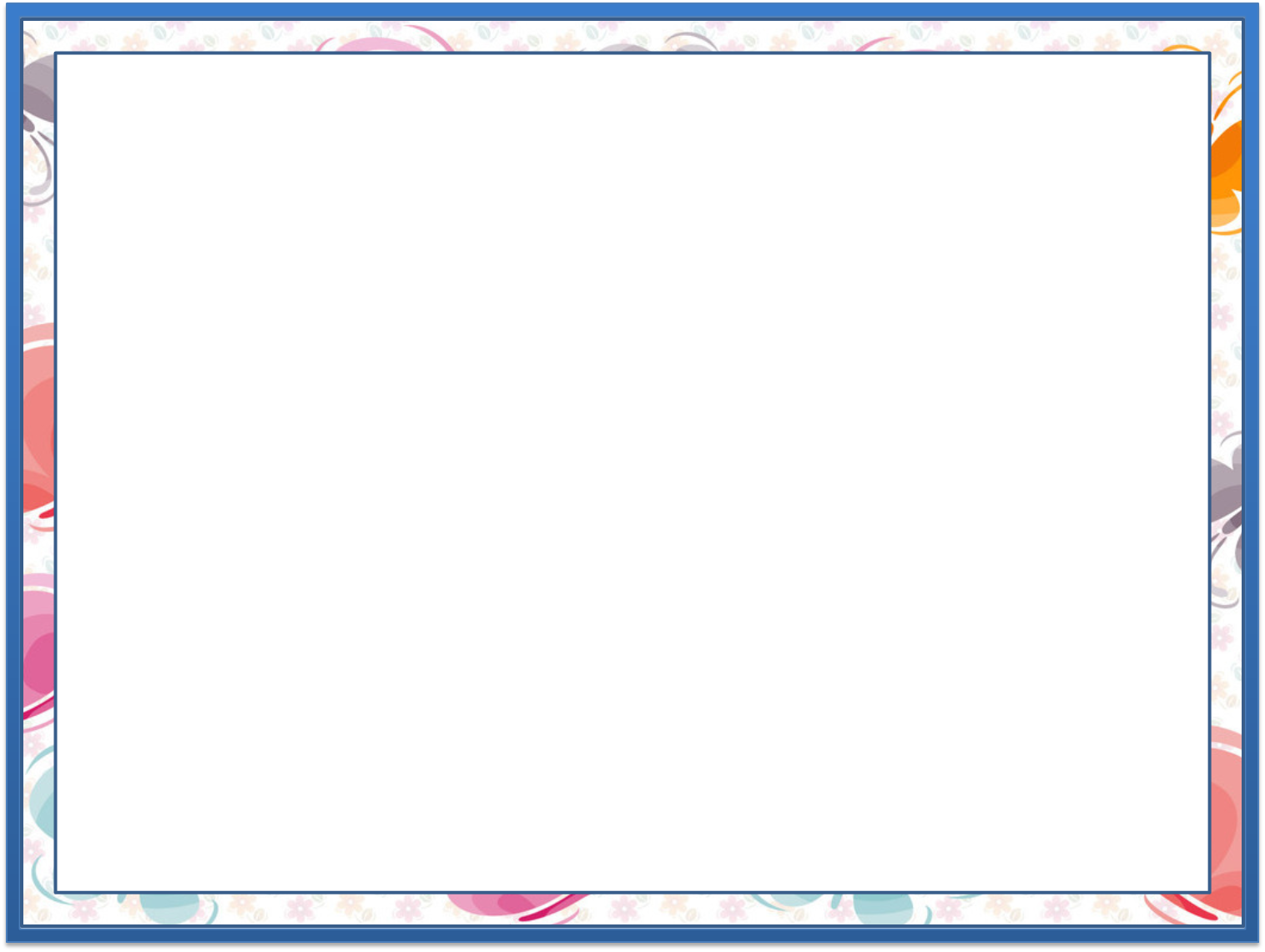 Taqqoslaymiz. (183-bet)
40
<
=
<
98	  97
76	  75
42	  42
<
<
<
89	  98
82	  28
68	  87
<
<
<
43	  54
46	  36
50	  52
=
<
<
96	  96
84	  68
62	  24
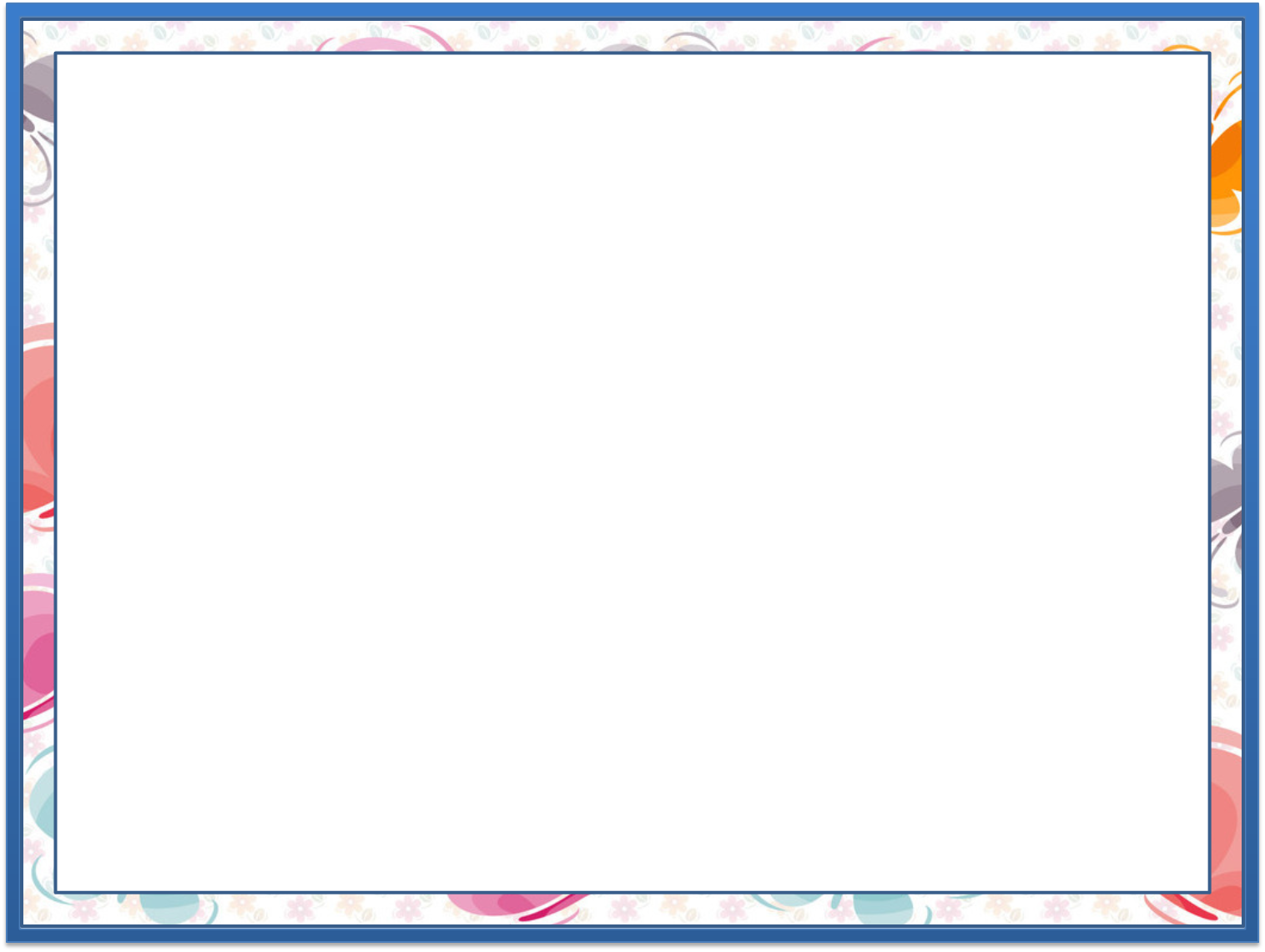 41
Berilgan sonlar juftmi yoki toqmi? Agar 
son juft bo‘lsa, belgiga mos juft sonlarni, 
toq bo‘lsa, belgiga mos toq sonlarni aytamiz.
36
54 < __
29 < __
__ > 32
34
__ < 38
31
56
58
14
71
47
__ < 60
__ < 73
12 < __
45 < __
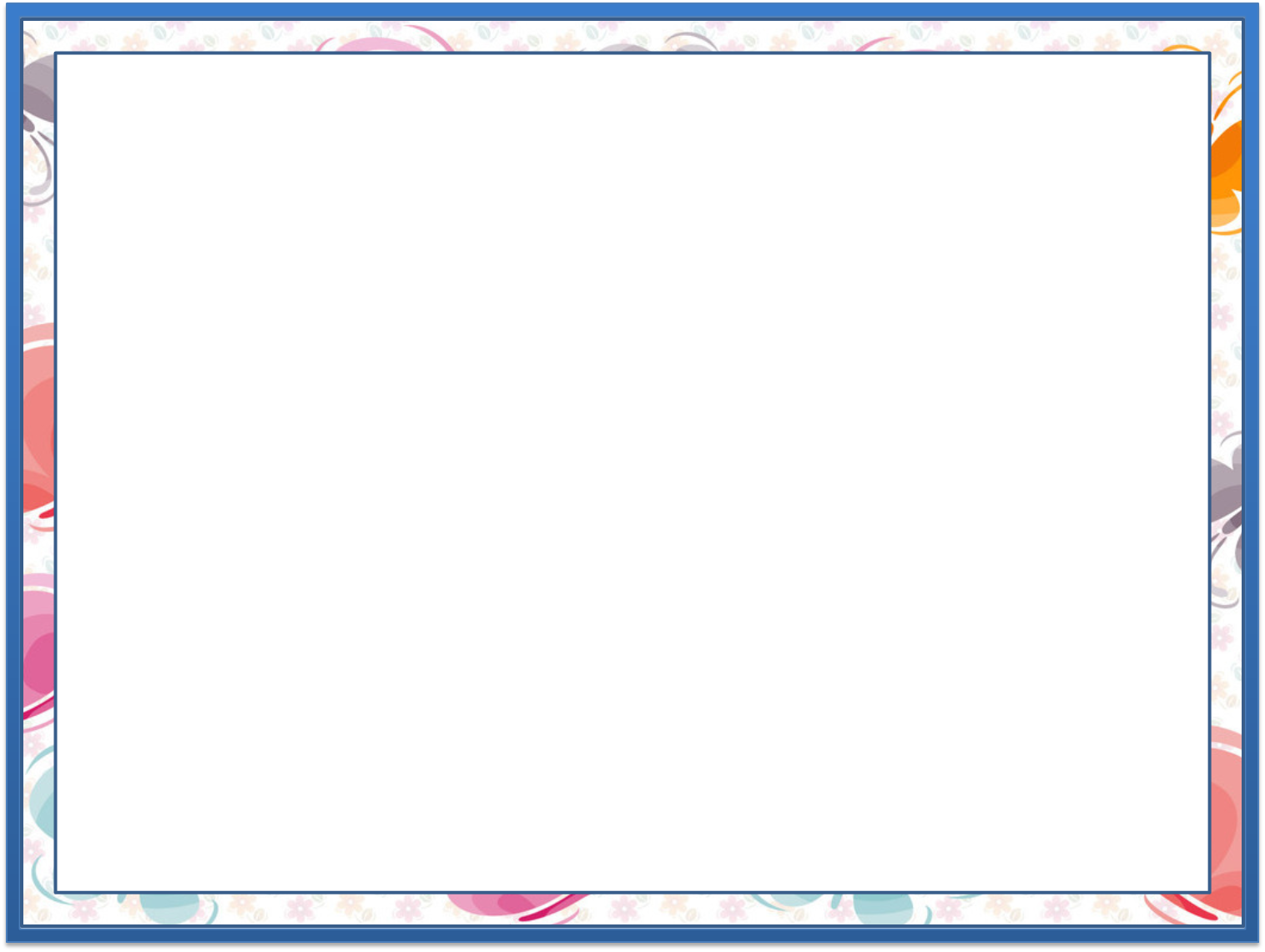 Shaklni ikkiga bo‘lib, shu bo‘laklardan kvadrat yasash mumkinmi? Kataklarni sanash yoki chamalash yordamida topamiz.
42
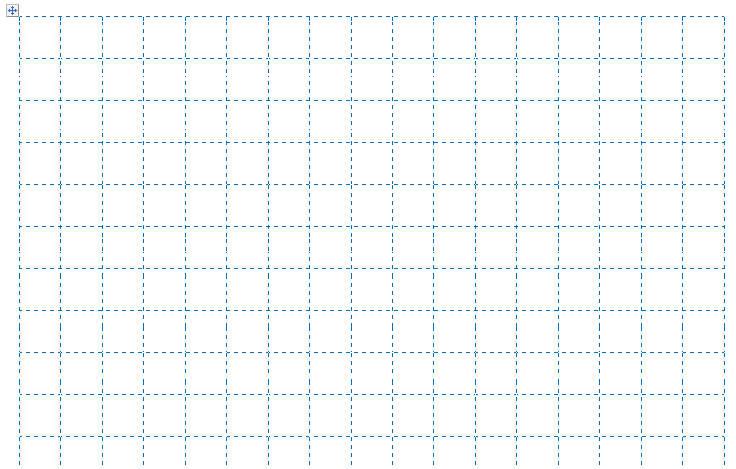 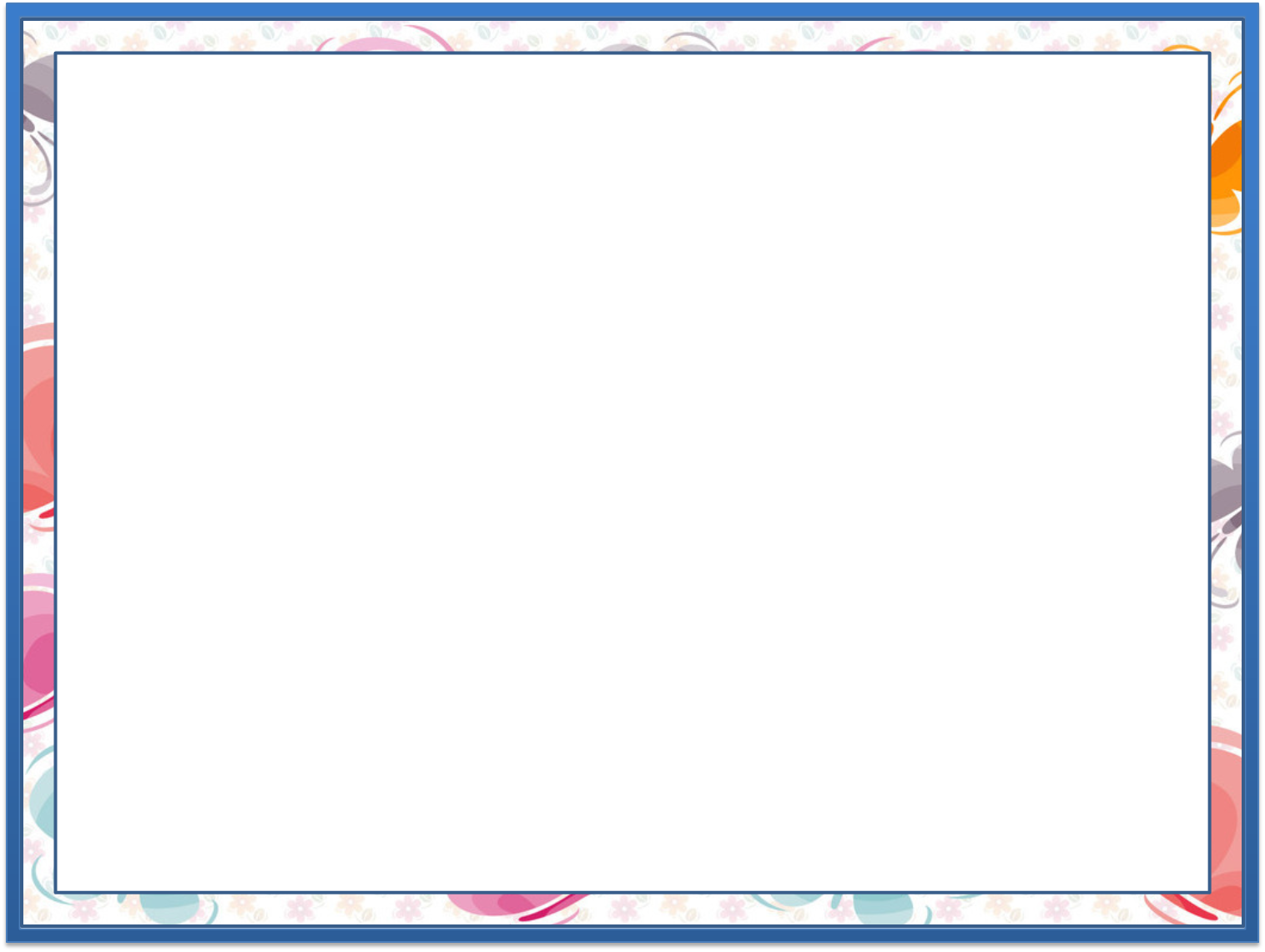 Masala tuzamiz va yechamiz.
43
?
47
.
.
.
.
.
.
.
.
.
.
4   4   4        47
4   4   4         ?
Yechish:
Yechish:
1) 4·3=12
1) 4·3=12
2) 12+47=59
2) 47-12=35
Javob: jami 59
Javob: 4-bo‘lak 35
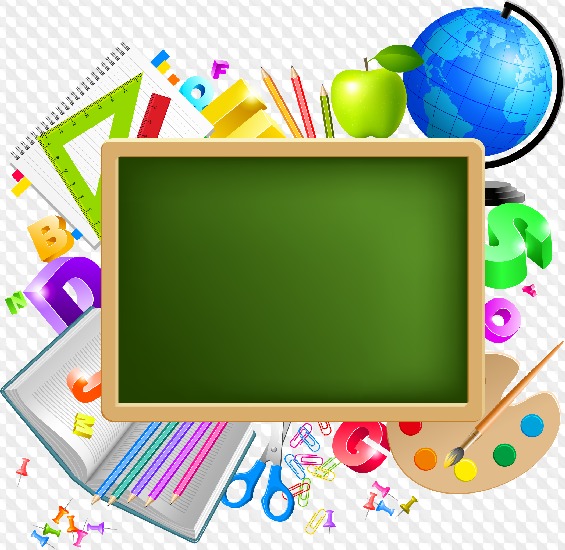 Mustaqil topshiriq:
 184-bet. 44-misol
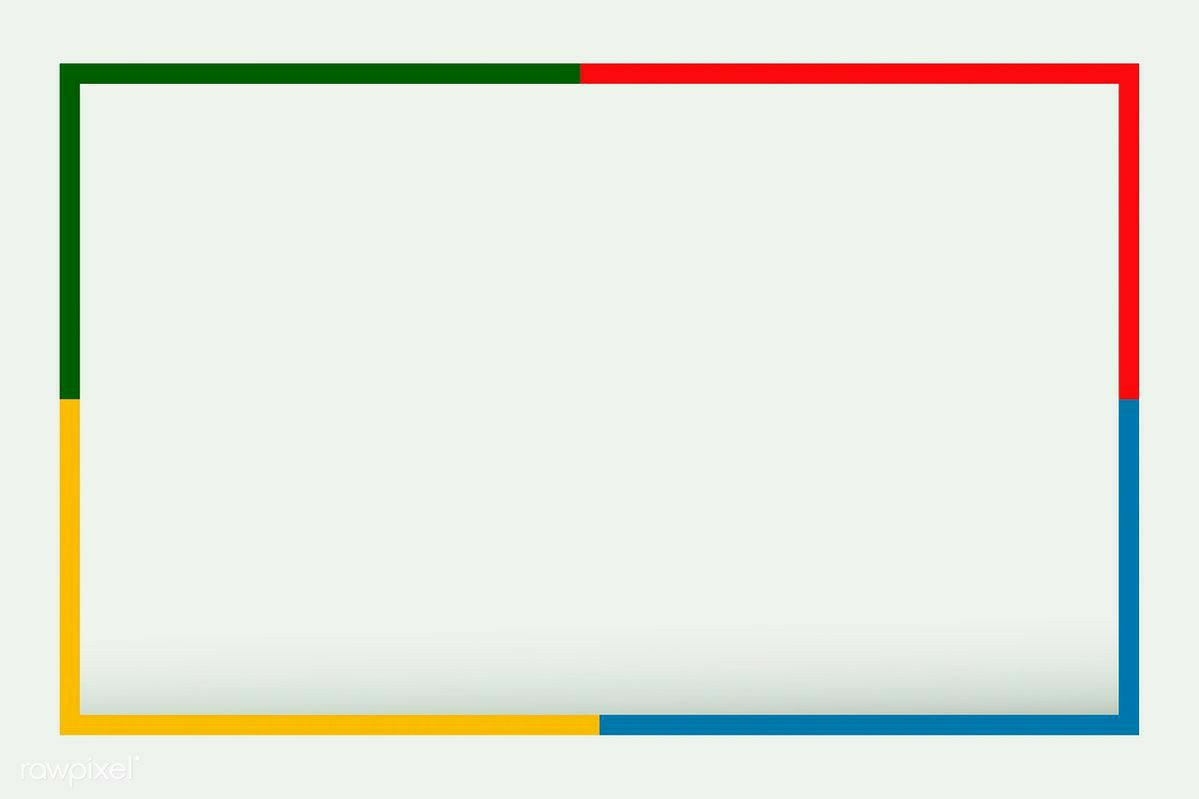 Hisoblaymiz. (184-bet)
44
14
38
36
29
39
13
16
38
34
20
48
45
+
+
+
+
+
+
99
15
93
11
89
10
77
30
39
10
85
11
-
-
-
-
-
-
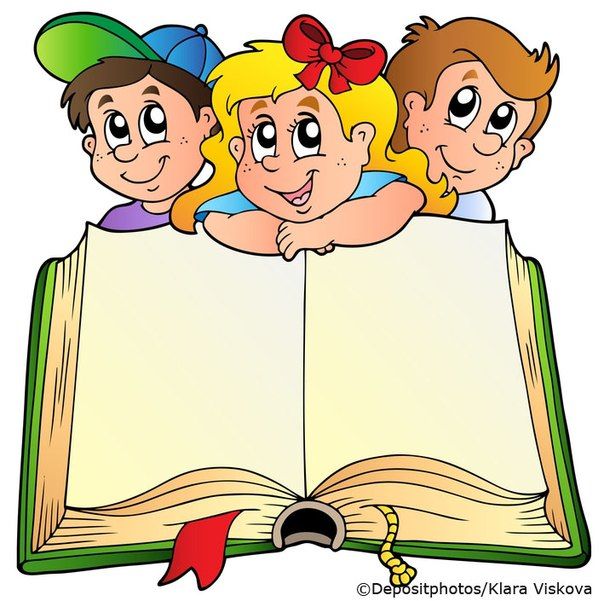 E’tiboringiz
uchun
rahmat!